From I.FAST to the new proposal for accelerator R&D
Maurizio Vretenar, CERN
I.FAST Coordinator
13.03.2025
20 years of general accelerator R&D in the European Programmes
EC support to accelerator R&D via Research Infrastructure programmes of the Horizon FP’s:
Support to multiple R&D topics within large multi-national collaborations (INFRA-IA, INFRA-INNOV): 5 projects in 20 years, 53 M€ EC funding and >50 M€ co-funding from partners.
Design of new accelerator-based infrastructures (INFRA-DEV).
Support to specific accelerator technologies (INFRA-TECH).
CARE 01/2004 – 12/2008 
5 years, 15.2 M€ EC contribution
FP6
EuCARD 04/2009 – 03/2013 
4 years, 10.0 M€ EC contribution
Integrating Activities
FP7
EuCARD-2 05/2013 – 04/2017
4 years, 8.0 M€ EC contribution
Integrating Activities, Innovation Pilot: cross-boundary technology subjects, not directly followed by large laboratories, added value from collaboration and sharing of resources.
ARIES 05/2017 – 04/2022
4 years, 10.0 M€ EC contribution
H2020
Innovation Pilot
I.FAST is a new step in this progress, including for the first time a large industry representation (1/3 of Consortium)
I.FAST 05/2021 – 04/2025
4 years, 10.0 M€ EU contribution
I.FAST = Innovation Fostering in Accelerator Science and Technology
2
The role of TIARA
The TIARA Collaboration Board supervises the preparation of the large “community” projects, and coordinates and supports the other submissions from the accelerator community (design studies and technologies).
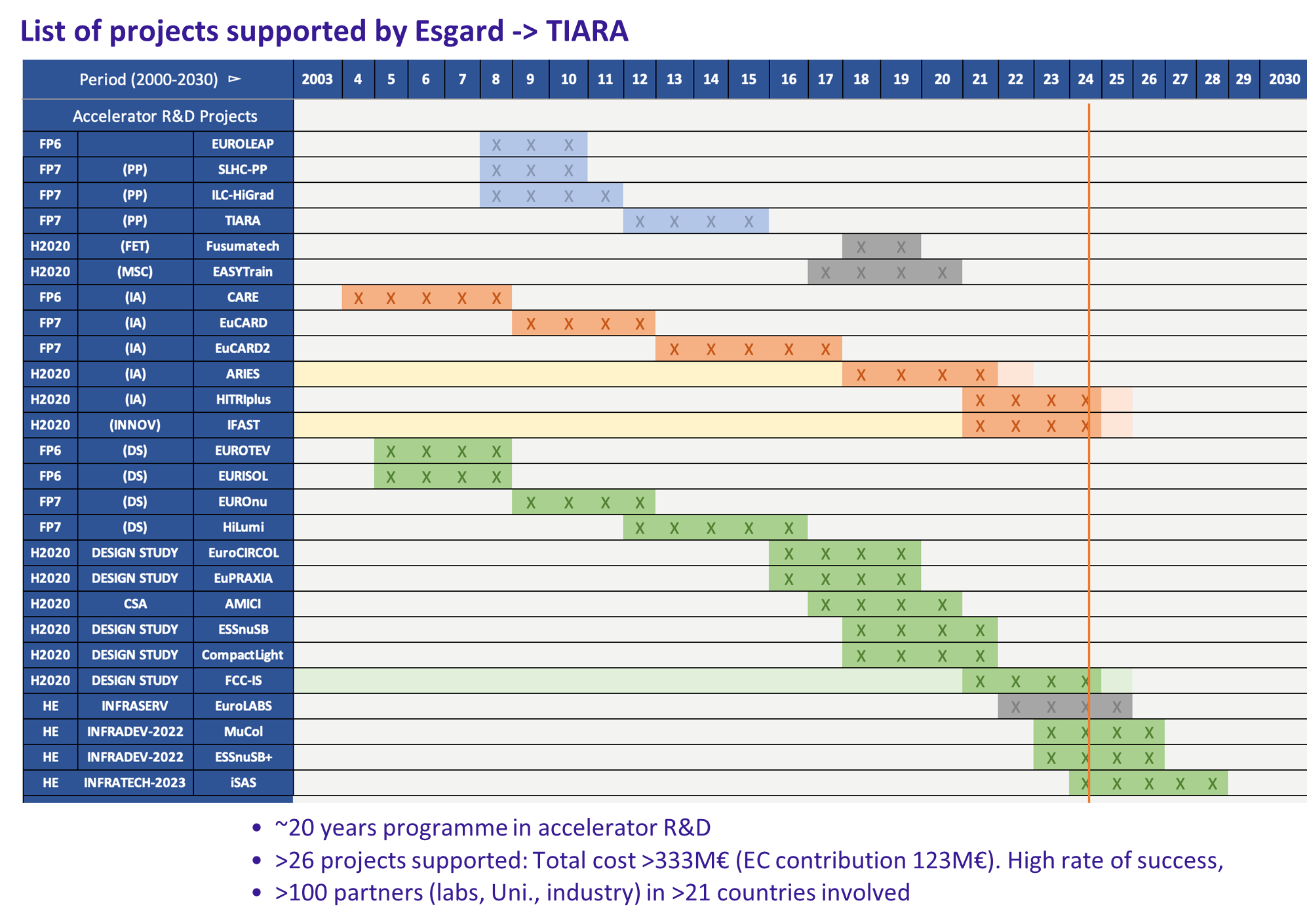 Test Infrastructure and Accelerator Research Area (TIARA)
TIARA is a Consortium of European Research Institutions operating significant R&D Infrastructures in the European Particle Accelerator Research Area. Its aim is to create a dedicated structure to exchange expertise and to facilitate and support the setting-up of joint R&D programmes and education and training in the field of Accelerator Science and Technology in Europe.
3
TIARA composition
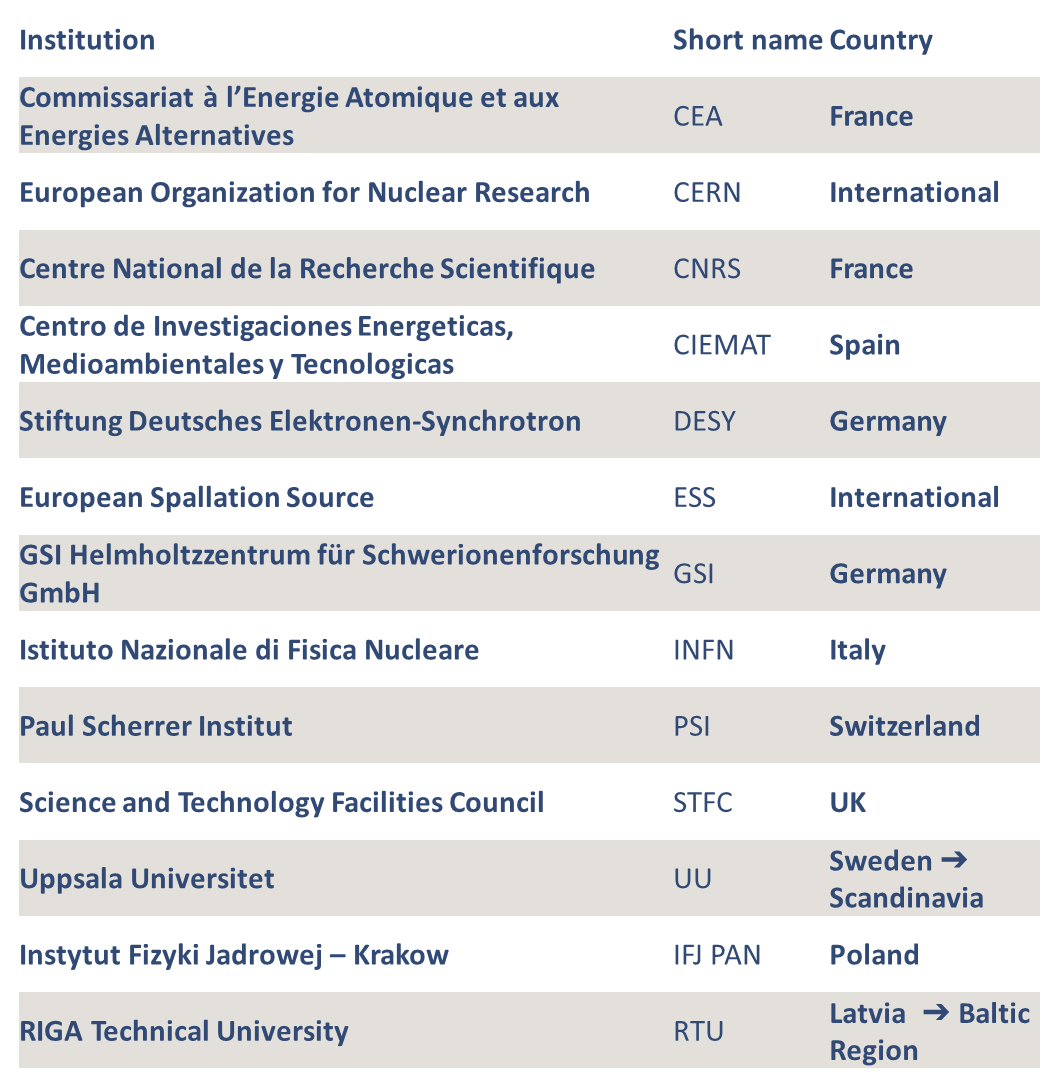 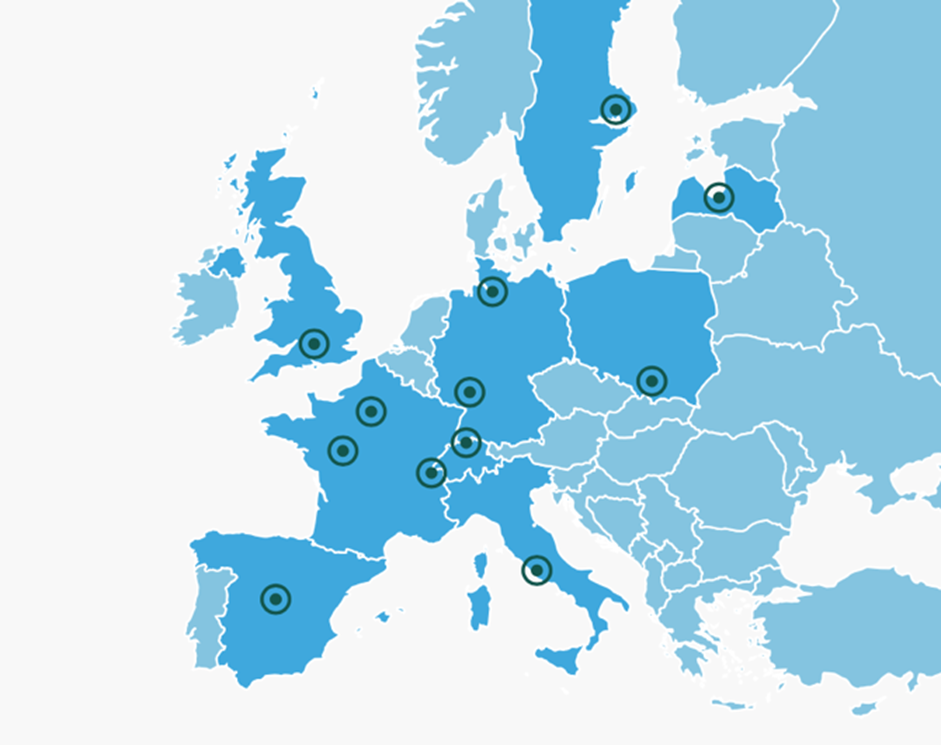 TIARA main aim is to support the implementation of  Accelerator R&D activities.
Aim: to cover Trans-Field Activities (no only Particle Physics), since R&D in AS&T is transverse.
TIARA uses the roadmaps and priorities of the accelerator-related communities as it base, to contribute to a more integral strategy
13 members, representing key actors on Acc Sc & Tech in Europe.
4
I.FAST
Innovation Fostering in Accelerator Science and Technology
A collaborative European project for the development of advanced particle accelerator technologies in collaboration with industry, supported by the European Commission under Horizon 2020.
10 M€ EU funding, total budget 18 M€, 48 partners from 15 European countries.
Goal: translate the particle accelerator community towards Open Innovation.
Programme focus on sustainability and innovation in 9 thematic areas strategic for the future of particle accelerators.
For the first time, a large industry participation (1/3 of beneficiaries).
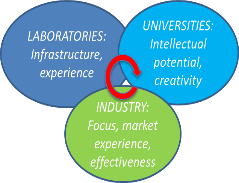 Project duration 4 years, recently extended by 6 months:
Termination 31.10.2025
I.FAST as a transverse project, from science to society
Particle accelerators are sophisticated instruments used in a wide range of domains, from basic science to applied science to medicine and industry.
Traditionally, the strongest demands in terms of technologies and performance are coming from particle physics, from which new technologies extend to other applications and finally reach the society.
The main goal of I.FAST is the translation of accelerator technology across scientific fields and to society, engaging industry from the earlier possible stage.
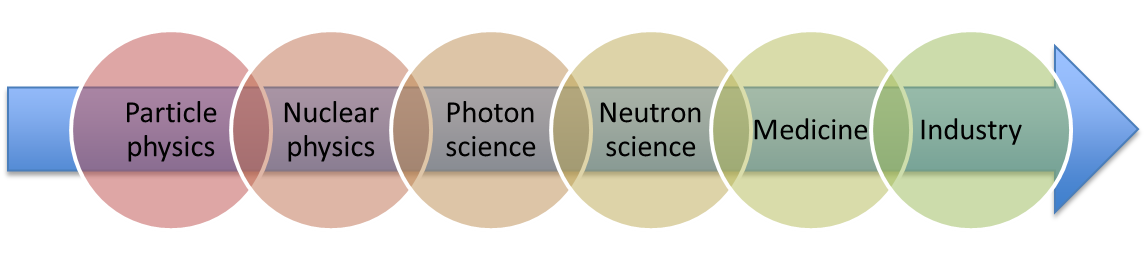 Basic science
Applied science
Applications
6
Workpackages and content of I.FAST
Mixture between exploratory work and prototyping of deep-tech technologies to higher TRL
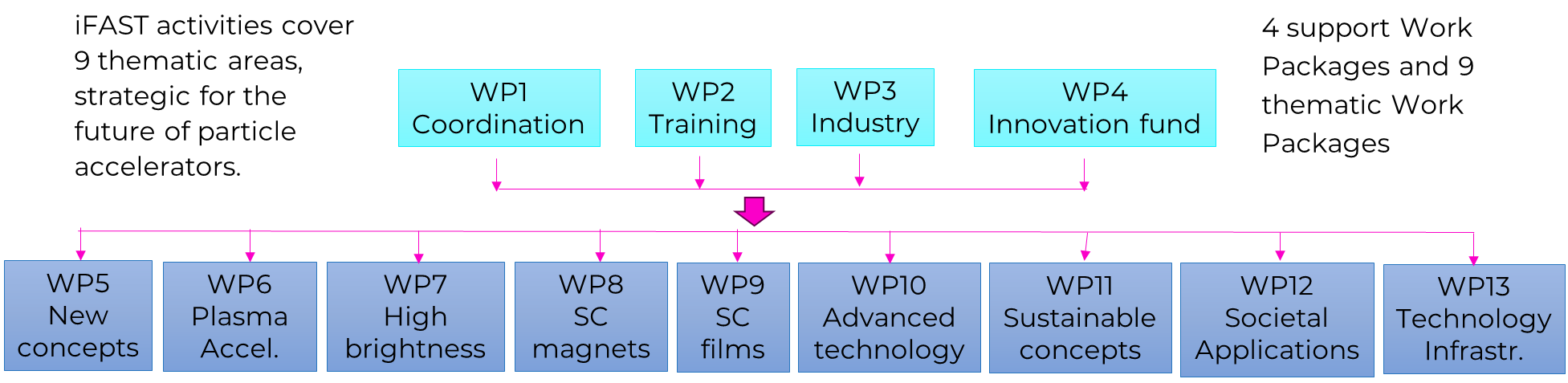 new techniques
additive manufacturing, ML
policy, procedures
exploratory work
strategies
strategies
new ideas
new concepts
integration
HTS
slow extraction
targets, stabilization
biohazards
med.  cyclotron
deposition techniques
SC AM cavities
ML models
experimental activities
SS RF amplifier
AM-RFQ
high-efficiency klystron
combined function CCT magnet
variable field dipole
high-level prototyping
RF guns
variable-field PMQ
HTS CCT magnet
compactlight accelerator
7
Industry in I.FAST
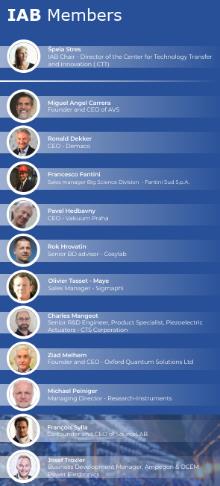 17 industrial partners 
12 industries in the I.FAST Industry Advisory Board
Creation of Accelerator Science and Technology Permanent Industry Forum.
3 Thematic Industry Workshops.
IFAST Industrial partners:
Innovation Fostering in Accelerator Science and Technology
Highlights: additive manufactured RFQ
iFAST has reserved a small budget for a “proof-of-principle” of Additive Manufacturing for accelerators.
Evolved into the idea of 3D-printing a complete small linear accelerator (Radio Frequency Quadrupole, RFQ) – never tried before!
The novelty of the idea attracted additional funding from industry and from universities, much beyond what available in iFAST.
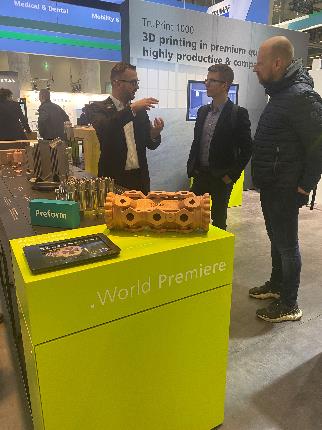 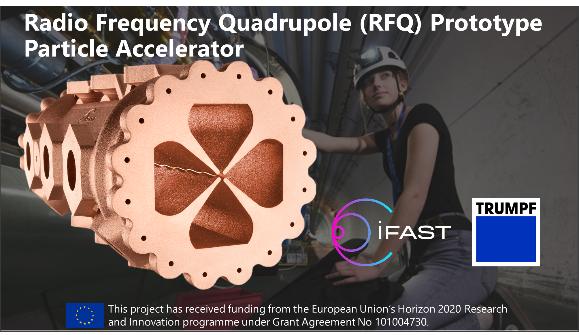 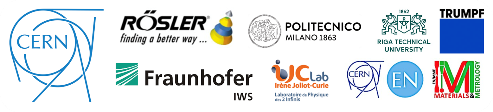 9
Highlights: I.FAST high-level prototypes
in co-innovation laboratories -  industry (TRL 4/5):
Variable dipole for synchrotron light sources, CERN-CIEMAT-ELETTRA with KYMA
RF guns for FEL, INFN-PSI with COMEB-VDL
X-band structures for FEL, ELETTRA-CERN with COMEB-VDL-TMD
CCL Superconducting magnets for medical synchrotrons (combined functions and HTS), INFN-CERN-UU-Wigner with Elytt
High efficiency klystron, CERN-ULAN with Thales
Variable PMQ for synchrotron lights, UKRI-DLS with KYMA
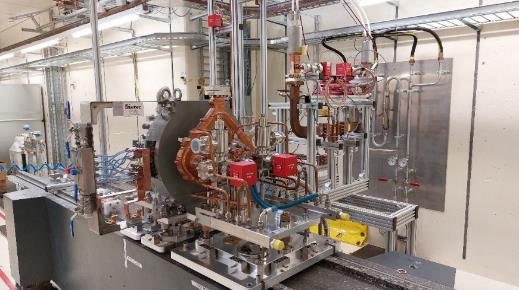 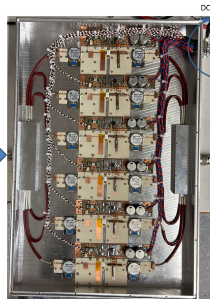 10
Highlights: the Challenge Based Innovation
During 10 days, 4 multidisciplinary teams of 6 students each gather at ESI Archamps, near Geneva, to propose innovative solutions based on accelerator technologies to address a specific societal challenge.
On the last day they present their work in front of a jury at CERN.
Targeting students (and young professionals) sufficiently advanced in their studies but not yet too specialized.
Students in their 2nd cycle of studies (typically 3rd to 5th year of University), before the start of doctoral studies.
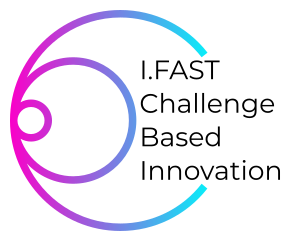 1st edition (2022) challenge: 
Accelerators for the environment

2nd edition (2023) challenge:
Accelerators for the environment (2)

3rd edition (2024) challenge:
Accelerators for healthcare

4th edition (2025, in preparation) challenge:
Accelerators for healthcare (2)
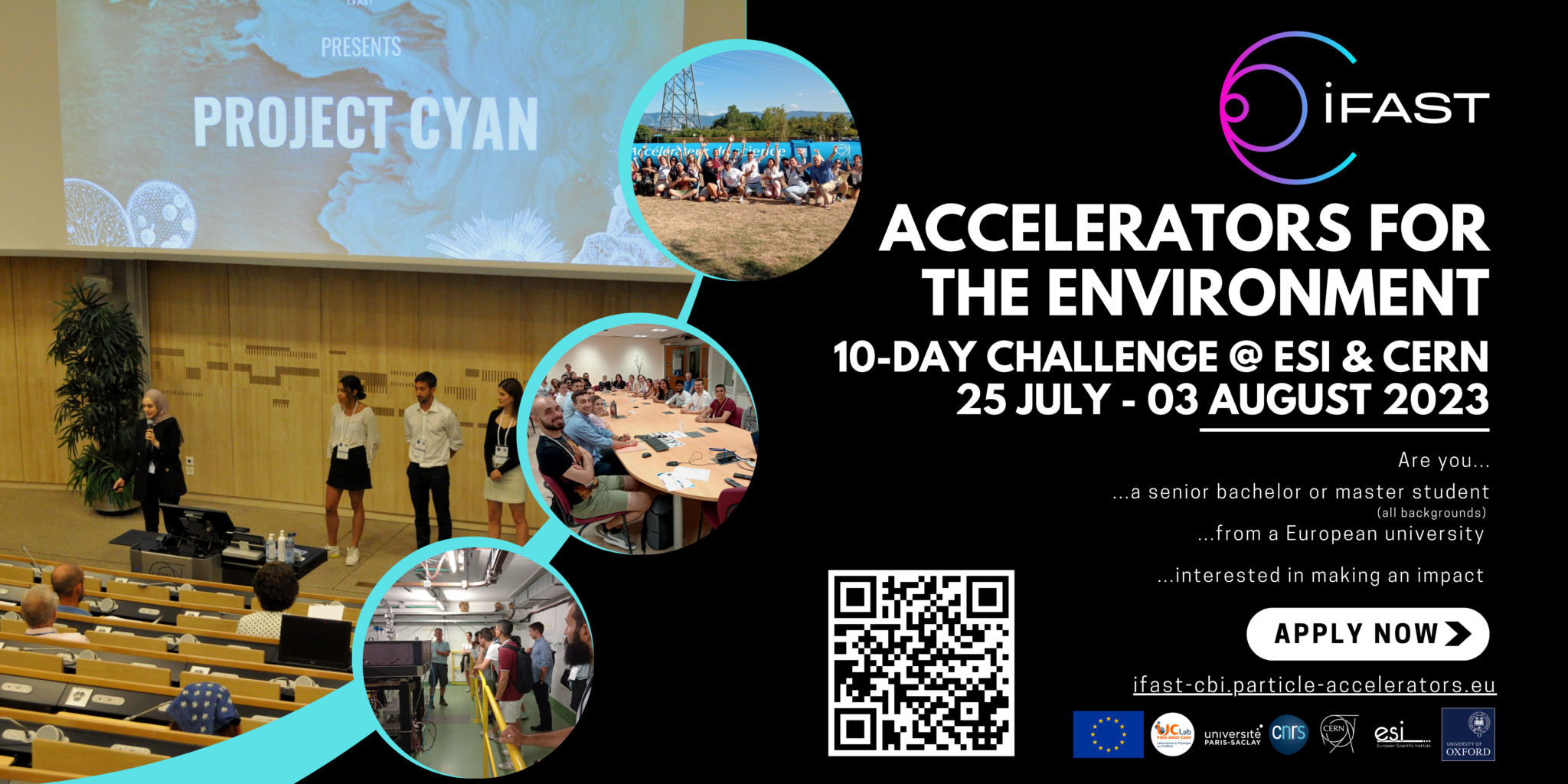 11
Highlights: I.FAST Innovation Fund
1 M€ funding to an internal competitive call for innovative projects with industry, starting early 2023, for a duration of 2 years (to match termination of I.FAST in April 2025)
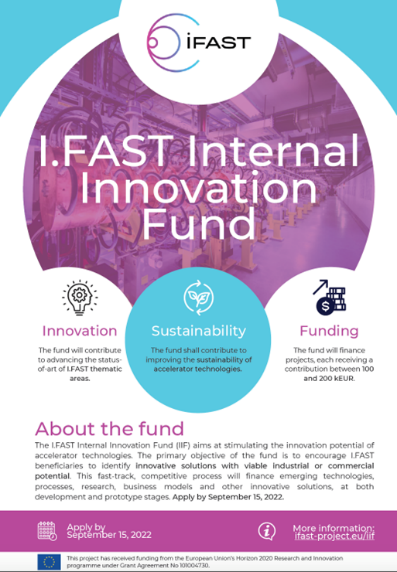 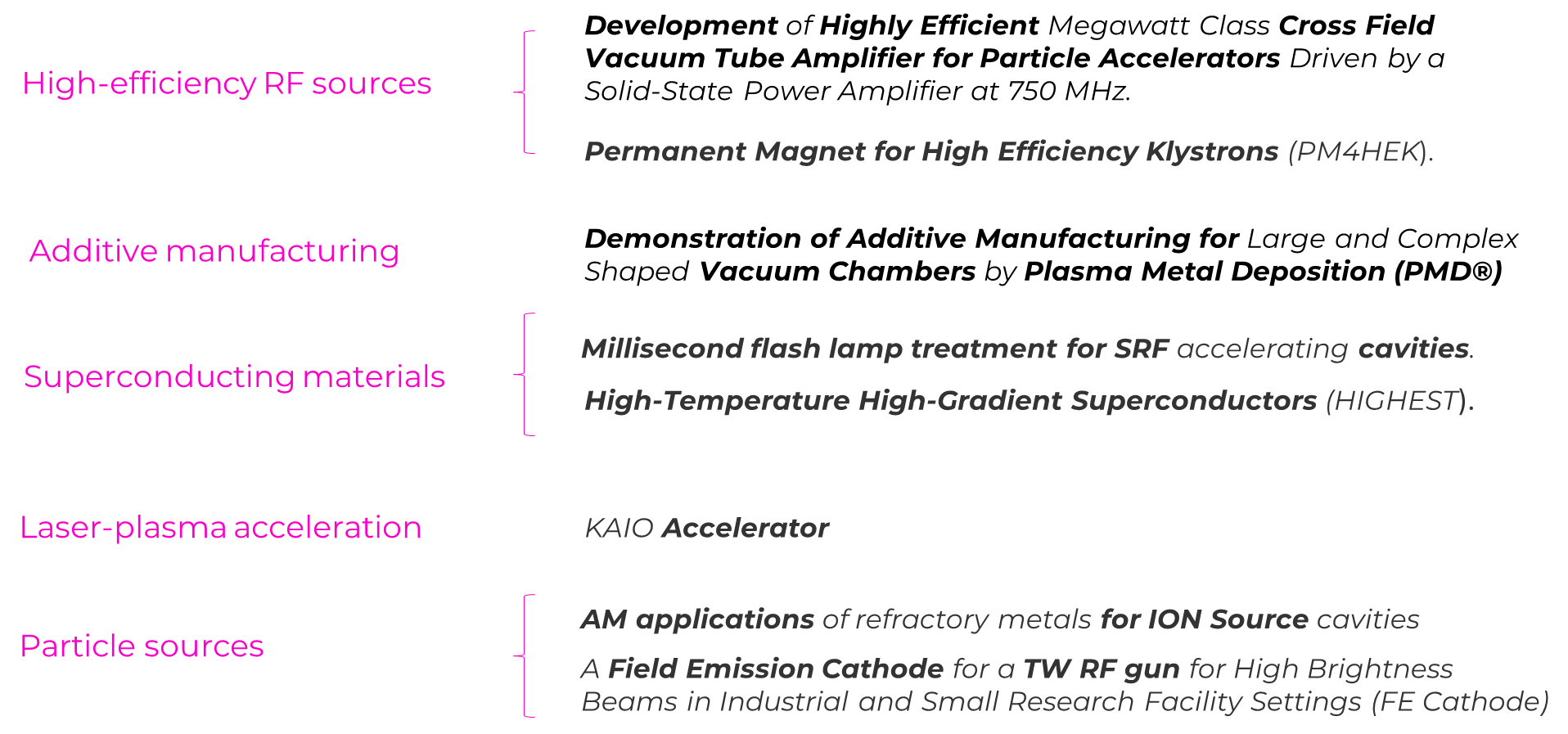 12
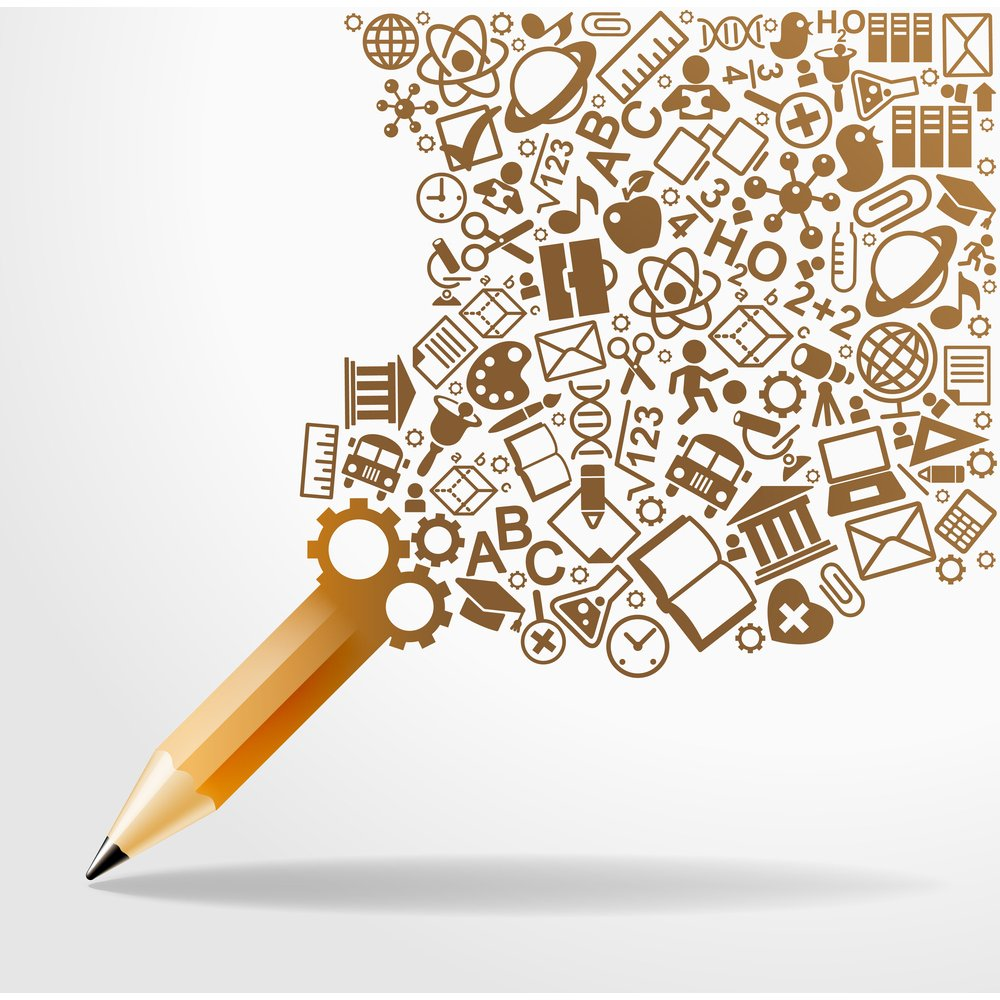 Preparation of the new accelerator R&D proposal
No more “Innovation Pilot” but “Implementing research infrastructure technology roadmaps” – but the new call incorporates many aspects and results of I.FAST.

Name still to be defined, for the moment “I.FAST2”
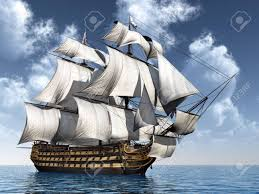 The next flagship of our accelerator R&D projects!
13
HORIZON-INFRA-2025-01-TECH-02
Implementing research infrastructure technology roadmaps
From “confidential” draft Work Programme 2025 for Research Infrastructures (to be published in April?)
Expected EU contribution: 10 – 15 M€ (to be confirmed)
Total budget for the call: 45 MEUR (to be confirmed).
Deadline for submission: 18 September 2025 (to be confirmed).
For infrastructure and technology communities with already developed research infrastructure technology roadmaps: accelerators, light sources, astronomy, etc.
Projects should implement significant parts of, or entire research infrastructure technology roadmaps through co-creation with industrial partners from the earliest possible stage. The technology roadmaps should be the result of a community or cross-community effort already undertaken. The technological solutions developed should respond to the needs of several research infrastructures, and in some cases the needs of different types of research infrastructures. 
Project must include at least 2 Research Infrastructures (ESFRI, ERIC, or International European org.).
funding will depend on decisions on the EC budget
14
Requirements, from draft call description
All R&D topics included in the portfolio must:
implement significant parts of a research infrastructure technology roadmap (ESPP, LEAPS, others) or develop new advanced applications.
address prototyping of high-performance systems needed to upgrade the involved research infrastructures or construct their next generation.
Include co-creation with industrial partners from the earliest possible stage (as beneficiaries, subcontractors, PCP partners, or with letters of engagement) . 
respond to the needs of several research infrastructures, possibly of different types. 
possibly build on results from previous projects and avoid overlaps with ongoing projects.
consider resource efficiency (e.g. raw material and energy consumption) and environmental (including climate-related) impacts.
15
TIARA guidelines for the proposal
Different from previous projects, the new project should have:
A mixture of top-down and bottom-up topics: explore recognised critical R&D topics with appropriate funding, while keeping the creativity and innovation dimension of a bottom-up call to the community.
Less partners than in I.FAST, avoid beneficiaries with less that 100k EC funding. Ideal team one or 2 academic, one industry.
Rate of matching funds (now 50% for academia, 30% for industry) reduced to 1/3 (33%) for research institutions, 20% for industry.
Less space for Networks, possibly only in the frame of defining Technology Roadmaps – and more space to prototyping with industry.
16
Structure of the proposal
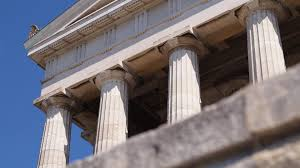 From I.FAST experience and discussions with EC
Project based on 4 pillars (groups of Work Packages):
Note: EC contribution as total cost, including the 25% overheads
17
Options for total budget repartition
We will decide on the total number of “activities” in each pillar when we will know the total budget.
18
Status of preparation
TIARA meeting on January 10th enlarged to the accelerator user communities (with and without roadmaps), to define topics for enabling technologies.
Selected 7 “enabling technologies” for the top-down part. Conveners identified, preliminary proposals submitted, under scrutiny from TIARA.
Documentation and web site for “emerging technologies” call ready.
Call for proposals for emerging technologies will be opened on Monday 16 March, with deadline for submission of proposals 30 April. 
An evaluation committee set up by TIARA will select the activities during the month of May. 
The results of the selection will be announced at early June.
All information will be available on https://ifast-project.eu/proposal-infra-tech-02
19
Enabling Technologies Pillar
20
The Instruments Pillar
4 Work Packages, supporting all other activities
21
Submission form for emerging techs
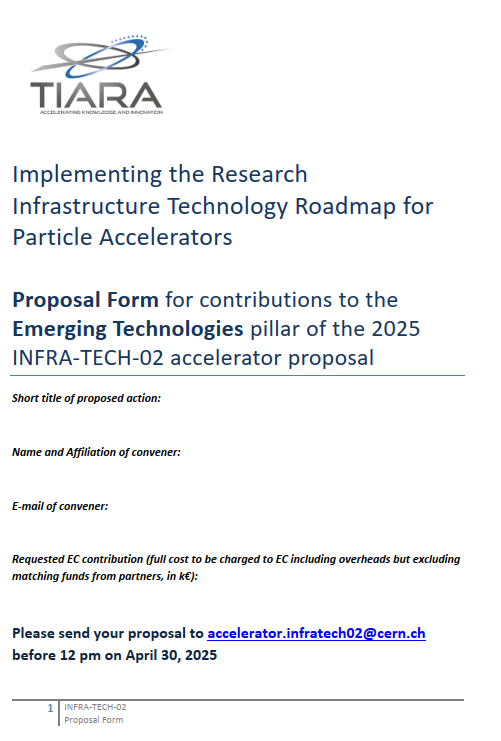 Goal: a 10-page document with all information needed by the Evaluation Committee
22
Guidelines - financial
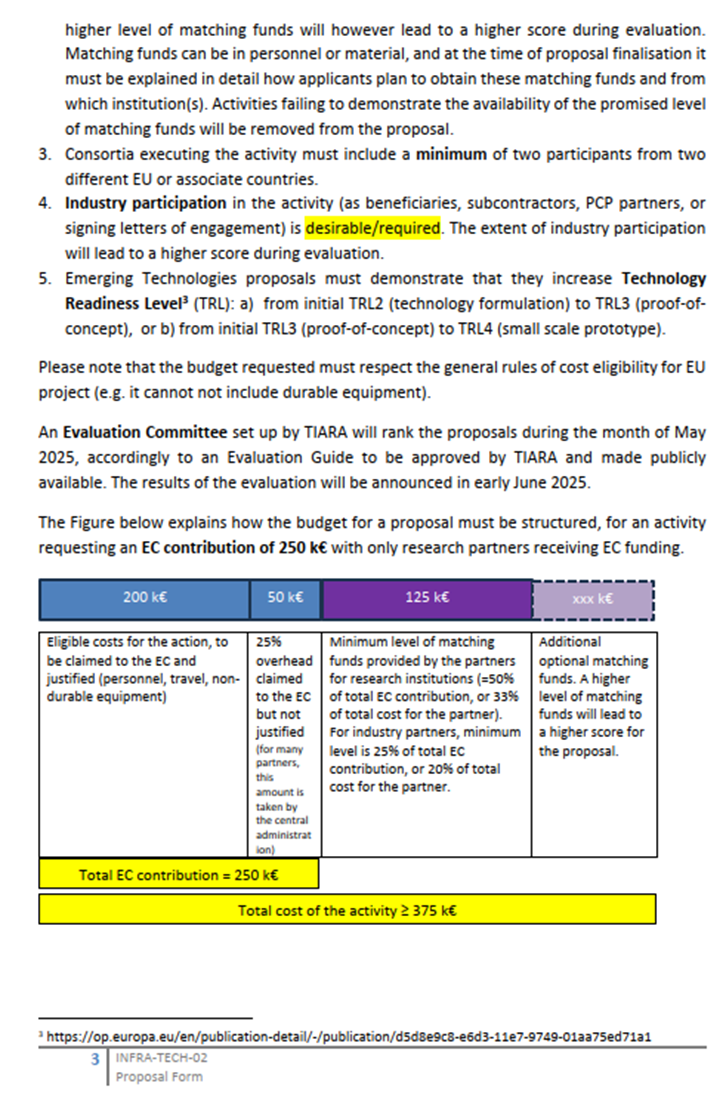 EC contribution for emerging technologies between 200k and 400k, may go up to 500k in justified exceptional cases.
Higher requests will not be considered.
23
Evaluation criteria
In preparation an evaluation guide to explain the criteria and to help obtaining harmonized scores.
24
Timeline for the new proposal
Timeline: Enabling technologies
January 2025: define common roadmap with other accelerator communities, with priority topics and guidelines for internal call.
Early February nominate Conveners for enabling technologies and invite to set up collaborations.
March deadline for presenting WP’s to TIARA, first reactions. 
30 April content and budget approved by TIARA.
May start writing.
Timeline: Emerging technologies call.

Early March 2025 send letter and submission form to all institutes having participated in previous programmes.
30 April submission deadline, nominate selection committee.
15 May pre-analysis and classification of submissions completed.
31 May selection of projects completed, start writing.
First draft of proposal ready by end of June
Revised draft and budget frozen end of July
Complete proposal for final revision end of August
25
Thank you for your attention!
The European accelerator R&D landscape
Translation of accelerator technologies is a particular challenge in the fragmented European accelerator environment.
> 100 entities (research laboratories, universities, industry) active in research development and production of accelerator technologies, across 23 EU countries and UK.
Only CERN stands up as a reference – but CERN’s contribution is institutionally limited to particle physics.
Industrial landscape is even more fragmented, with many SME’s producing accelerator components, but few with critical mass and even fewer capable of delivering a “beam”.
An impactful R&D can be only achieved via large collaborations, in particular academia-industry.
The European Commission Programmes plays a strategic role in setting up and supporting collaborations and co-innovation with industry.
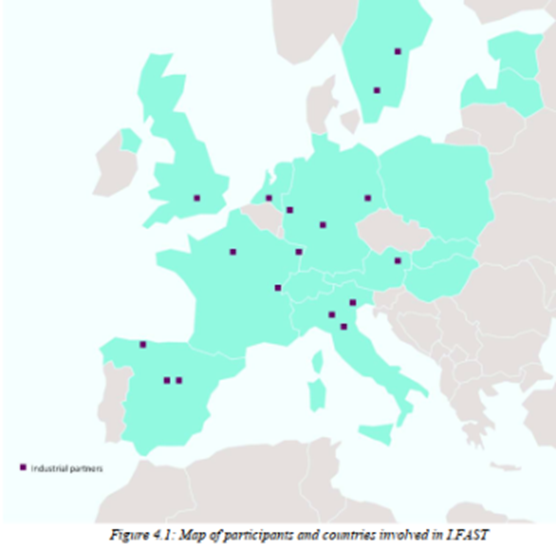 The iFAST EU Project for accelerator R&D includes 48 partners (8 accelerator laboratories, 12 national research centres, 12 universities, 16 industrial partners (11 SMEs) - from 15 European Countries.
27